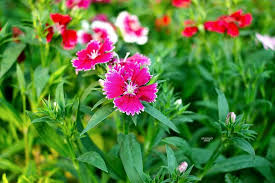 স্বাগতম
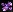 পরিচিতি
বিষয়-সাধারন বিজ্ঞান শ্রেণি- ৮ম
সময়- ৪০ মিনিট
মোঃ আমিনুল ইসলাম 
সহকারী শিক্ষক (গণিত )
লোহাজাল দাখিল মাদ্রাসা
  কাহালু, বগুড়া।
[Speaker Notes: স]
নিচের ছবিতে কি দেখা যায়  ?
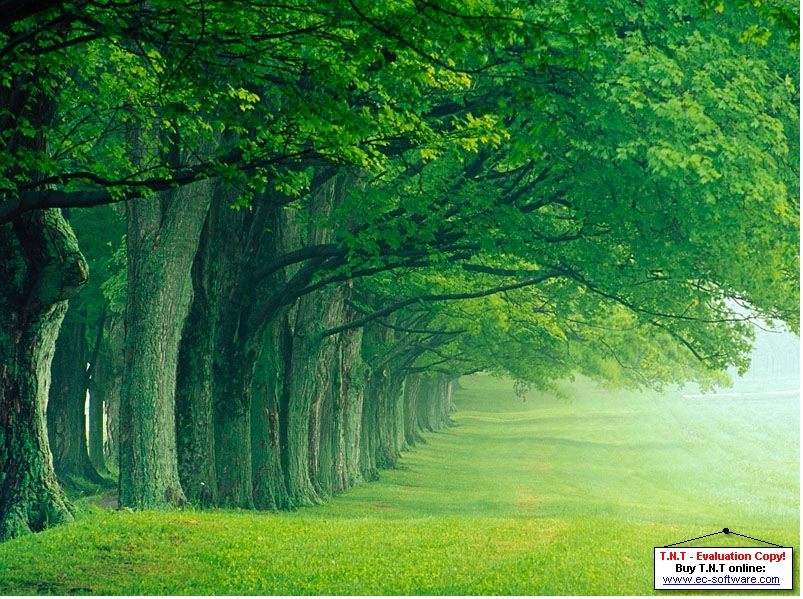 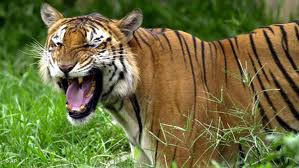 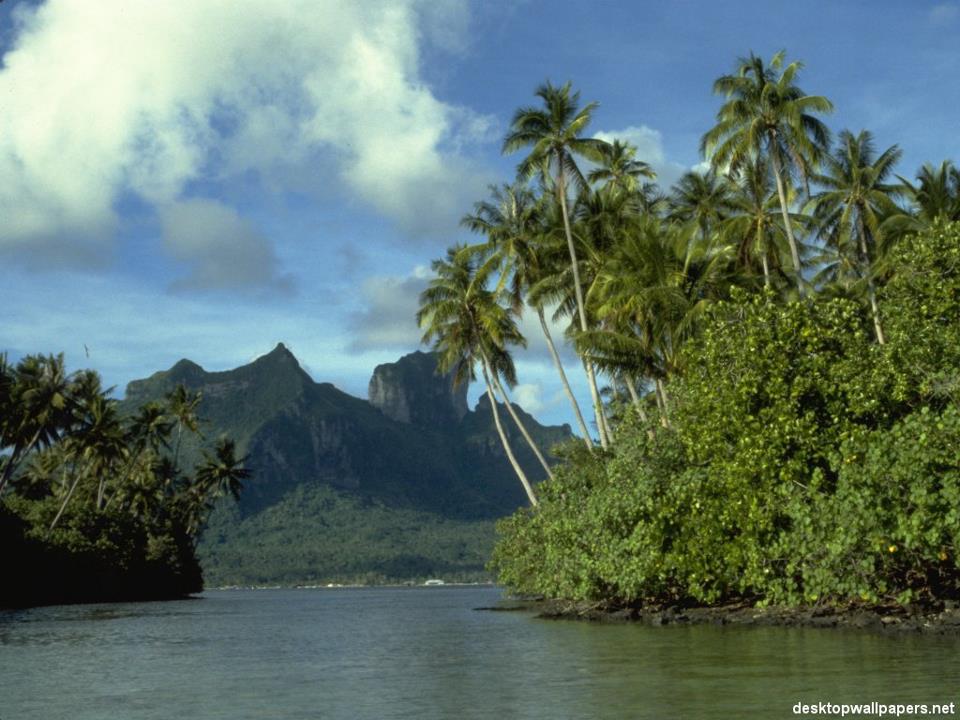 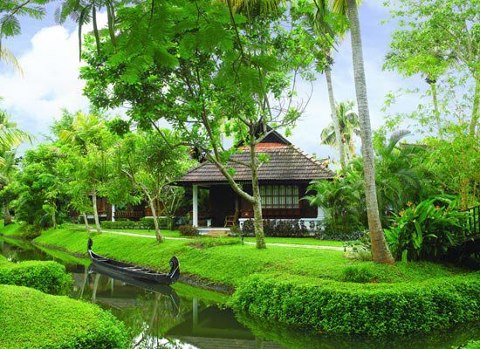 [Speaker Notes: ছবি শিক্ষার্থীদের বিভিন্ন প্রশ্ন  করতে হবে ।]
আজকের পাঠ
বন ও পরিবেশ ।
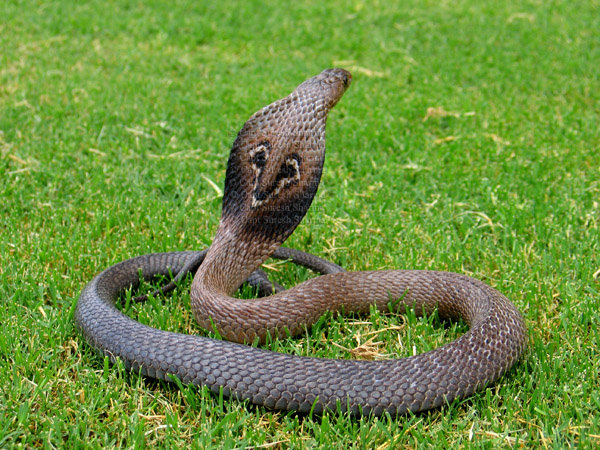 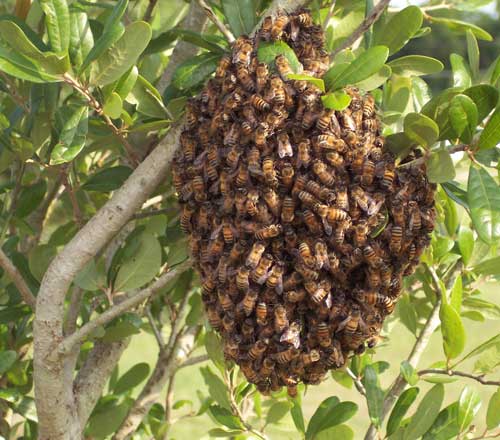 শিখণফলঃ
বনভূমি কাকে বলে তা বলতে পারবে ।
 
বাংলাদেশের বনাঞ্চলের শ্রেণী বিভাগ করতে পারবে।

পাহাড়ী বনাঞ্চলে কি কি জীবজনতু দেখা যায় তা বলতে পারবে।
উপস্থাপন
প্রাকৃতিক উপায়ে যখন ছোট বড় বৃক্ষলতা ও গাছপালা জন্ম  বিসতৃণ এলাকাকে আচ্ছাদিত করে ফেলে তখন সে এলাকাকে বন বলে ।
বাংলাদেশের বনাঞ্চলকে মোট চার ভাগে ভাগ করা যায় ।
১। পার্বত্য  বনভূমি বা  পাহাড়ী বন ।
২।ম্যানগ্রোভ বা লোনা পানির বন ।
৩।ভাওয়াল মধুপুর ভূমির বনাঞ্চল ।
৪। অন্যন্যা বন ।
পাহাড়ী বনাঞ্চলে বাঘ, হাতি, ভালুক,বানর ইত্যাদি জীবজণতু দেখা যায় ।
কাজ -১
বনভূমি  কাকে বলে ? লিখ।
কাজ - ২
বাংলাদেশের বনাঞ্চল কে কয়টি ভাগে ভাগ করা যায় ?
কাজ-৩
পাহাড়ী বনাঞ্চলে কি কি জীবজন্তু দেখা 
 যায় ? আলোচনা করে লিখ ।
মূল্যায়ন
বনভূমি কি ?
বাংলাদেশের  বনাঞ্চল কে কয়টি ভাগে ভাগ করা যায় ?
বাড়ীর কাজ-
বাংলাদেশের বনভূমির শ্রেণীবিভাগ সম্পর্কে  ব্যাখ্যা কর ।
ধন্যবাদ
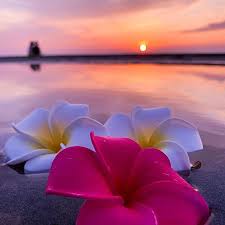